Джордж Гордон Ноел БайронGeorge Gordon Byron
Черемушкина Анастасия 11«А»
Школа № 51
Джордж Го́рдон Но́эл Ба́йрон, с 1798г  6-й барон Байрон (22 января 1788 года — 19 апреля 1824 года). Обычно именуемый просто лорд Байрон  — английский поэт-романтик, покоривший воображение всей Европы своим «мрачным эгоизмом». Наряду с П. Б. Шелли и Дж. Китсом представляет младшее поколение английских романтиков. Его альтер-эго Чайльд-Гарольд стал прототипом бесчисленных байронических героев в разных литературах  Европы. Поэт принял участие в Греческой революции и потому считается национальным героем Греции.
Джордж Го́рдон Но́эл Ба́йрон
Имя
Гордон — второе личное имя Байрона, данное ему при крещении и совпадающее с девичьей фамилией матери.
	В 10-летнем возрасте после смерти двоюродного деда Джордж стал пэром Англии и получил титул «барон Байрон», после чего, как это принято у пэров данного ранга, его обычным обиходным именем стало «лорд Байрон» или просто «Байрон».
	Впоследствии тёща Байрона завещала поэту имущество с условием носить её фамилию — Ноэл (Noel), и королевским патентом лорду Байрону было разрешено в порядке исключения носить фамилию Ноэл перед титулом, что он и делал, подписываясь иногда «Ноэл-Байрон».
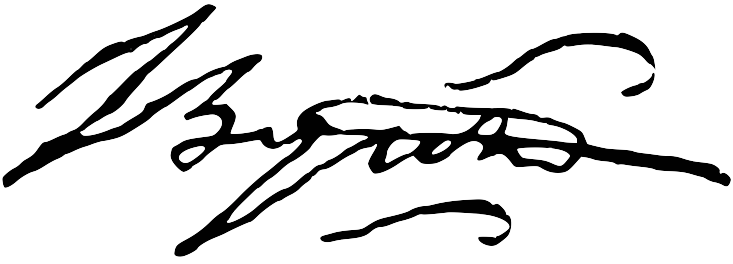 Подпись Д. Байрона
Происхождение
Его предки, выходцы из Нормандии, пришли в Англию вместе с Вильгельмом Завоевателем и, после сражения при Гастингсе, были награждены богатыми поместьями, отнятыми у саксов. Первоначальное имя Байронов — Бурунь. Это имя часто встречается в рыцарских летописях средних веков. Один из потомков этого рода уже при Генрихе II изменил, в соответствии с выговором, свою фамилию на фамилию Байрон. Особенно Байроны возвысились при Генрихе VIII, который наделил сэра имениями богатого Ньюстедского аббатства в Ноттингемском графстве.
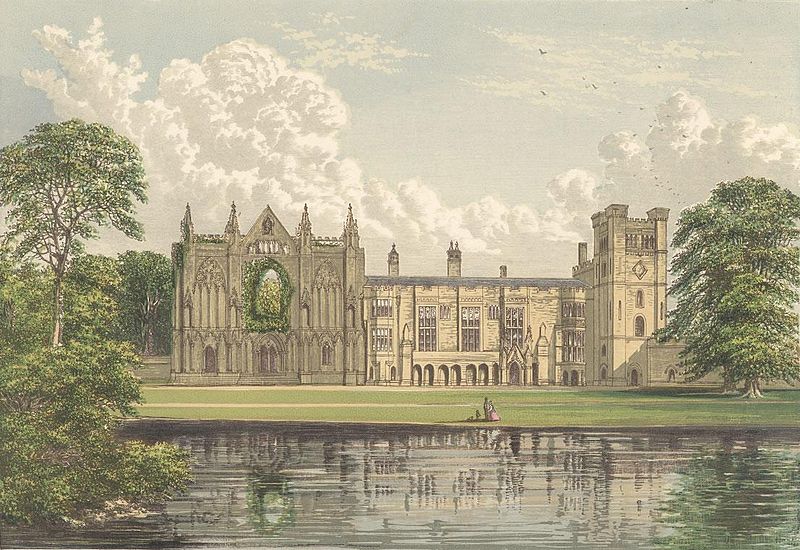 Ньюстедское аббатство, разрушенное во время тюдоровской секуляризации, — родовое владение Байронов
Первое путешествие
В июне 1809 года Байрон отправился в путешествие. Побывал в Испании, Албании, Греции, Турции и Малой Азии, где переплыл пролив Дарданеллы, чем впоследствии очень гордился.
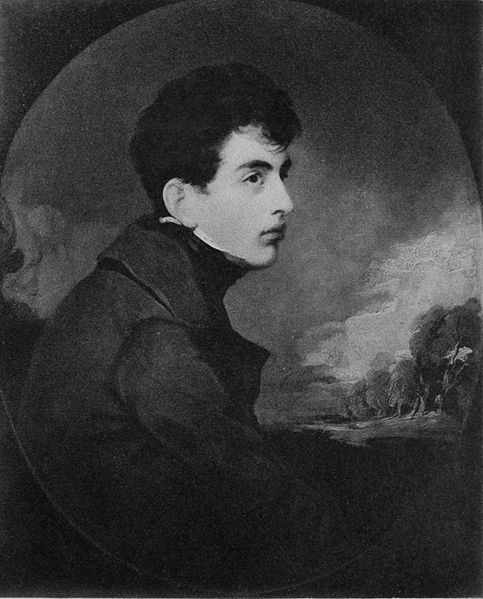 Байрон в 1804 году
«Чайльд-Гарольд»  Слава
27 февраля 1812 года Байрон произнес в палате лордов свою первую речь, имевшую большой успех, а через два дня появились две первые песни Чайльд-Гарольда. Поэма имела баснословный успех, и 14 000 её экземпляров разошлись за один день, что сразу поставило автора в ряд первых литературных знаменитостей.
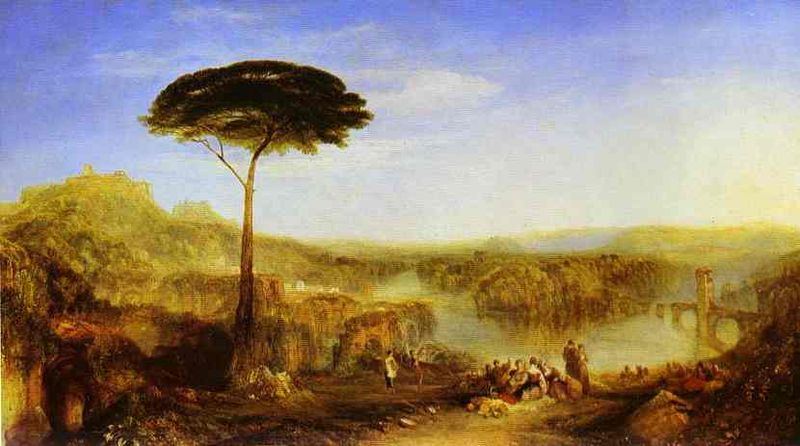 Картина «Паломничество Чайльд-Гарольда» кисти Уильяма Тёрнера, 1823
Жизнь за границей
Перед отъездом за границу он продал своё имение Ньюстед, и это дало Байрону возможность не тяготиться постоянным безденежьем. Теперь он мог предаться уединению, которого так жаждал. За границей он поселился в вилле Диодати на женевской ривьере. Лето Байрон провел на вилле, совершив две небольшие экскурсии по Швейцарии: одну с Гобгаузом, другую с поэтом Шелли.
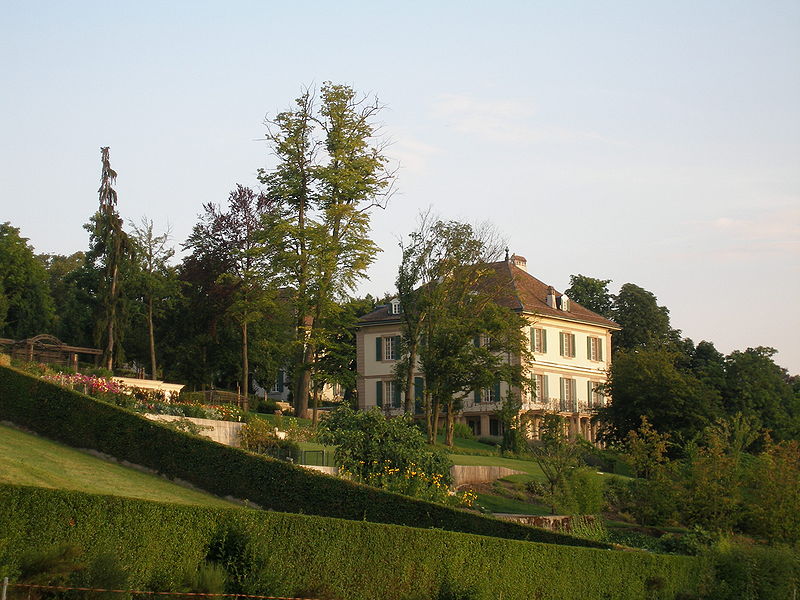 Вилла Диодати, где в 1816 г. жили Байрон, Шелли, его жена Мэри и Дж. Полидори
Поездка в Грецию и смерть
Байрон, узнав о греческом восстании, после предварительных переговоров с комитетом филэллинов, образованным в Англии для помощи Греции, решился отправиться туда и со страстным нетерпением стал готовиться к отъезду.
   На собственные средства купил английский бриг, припасы, оружие и снарядил полтысячи солдат, с которыми 14 июля 1823 год отплыл в Грецию.
В Миссолонги Байрон заболел лихорадкой, продолжая отдавать все свои силы на борьбу за свободу страны.
   Постоянно хворавшего Байрона очень тревожила болезнь его дочери Ады. Получив письмо с хорошей вестью о её выздоровлении, он захотел выехать прогуляться с графом Гамба. Во время прогулки пошёл страшный дождь, и Байрон окончательно захворал.
   Байрон был погребён в родовом склепе в церкви Ханкелл-Торкард неподалёку от Ньюстедского аббатства в Ноттингемшире.
Судьба семьи Байрона
Вдова поэта, леди Анна Изабелла Байрон, провела остаток своей долгой жизни в уединении, занимаясь делами благотворительности, — совершенно забытая в большом свете. Только известие о её смерти, 16 мая 1860 года, пробудило о ней воспоминания.
   Законная дочь лорда Байрона — Ада, вышла в 1835 году замуж за графа Уильяма Лавлейса и скончалась 27 ноября 1852 года, оставив двух сыновей и дочь. Она известна как математик, одна из первых создателей вычислительной техники и сотрудница Чарльза Бэббиджа.
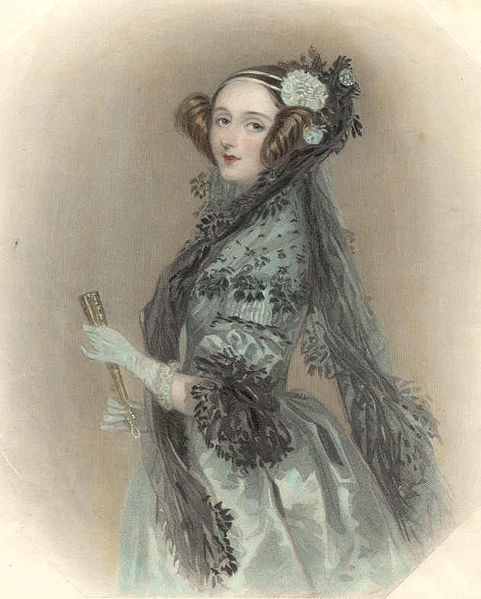 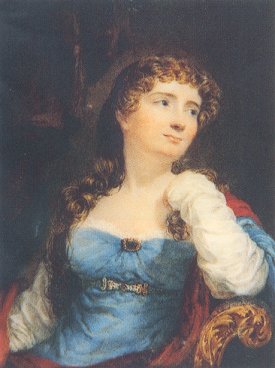 Анна Изабелла Байрон
Ада  Лавлейс
Произведения
1817 — The Lament of Tasso
   1818 — Беппо 
   1818 — Паломничество Чайльд-Гарольда 
   1819—1824 — Дон Жуан 
   1819 — Мазепа 
   1819 — The Prophecy of Dante
   1820 — Марино Фальеро, дож венецианский 
   1821 — Сарданапал 
   1821 — The Two Foscari
   1821 — Каин 
   1821 — Видение суда 
   1821 — Небо и земля 
   1822 — Вернер, или Наследство 
   1822 — Преображенный урод 
   1823 — Бронзовый век 
   1823 — Остров, или христиан и его товарищи
1806 — Fugitive Pieces
   1807 — Hours of Idleness
   1809 — Английские барды и шотландские обозреватели 
   1813 — Гяур 
   1813 — Абидосская невеста
   1814 — Корсар 
   1814 — Лара 
   1815 — Hebrew Melodies
   1816 — The Siege of Corinth 
   1816 — Parisina
   1816 — Шильонский узник
   1816 — The Dream 
   1816 — Prometheus 
   1816 — Тьма 
   1817 — Манфред